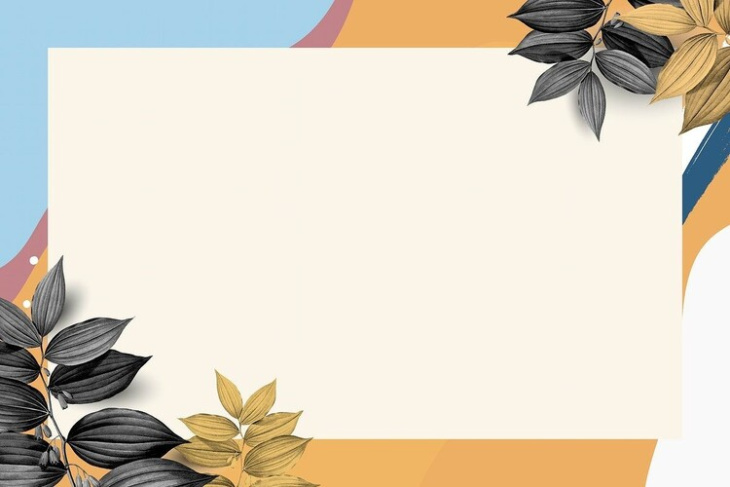 Ubnd quận long biên
Trường mầm non giang biên
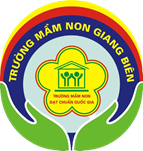 Phát triển thẩm mỹ

Đề tài: Tô màu lá cờ

LứA tuổi: 3 - 4 tuổi
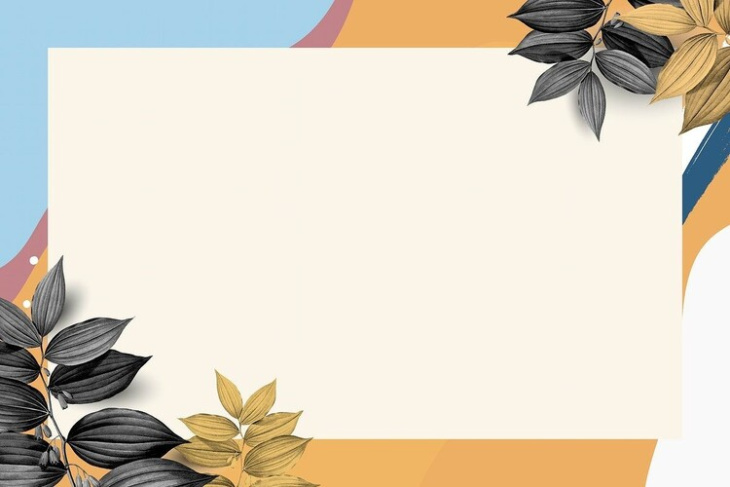 Bài hát:
Hòa bình cho bé
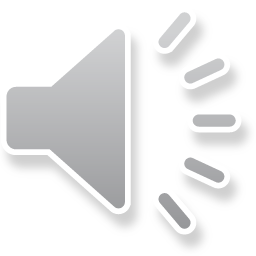 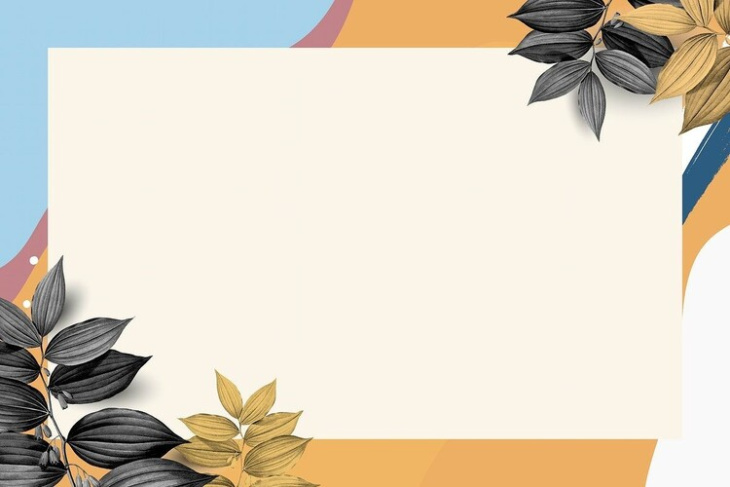 Quan sát mẫu
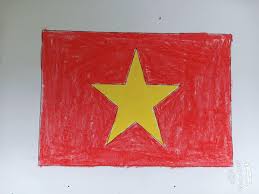 CÔ HƯỚNG DẪN
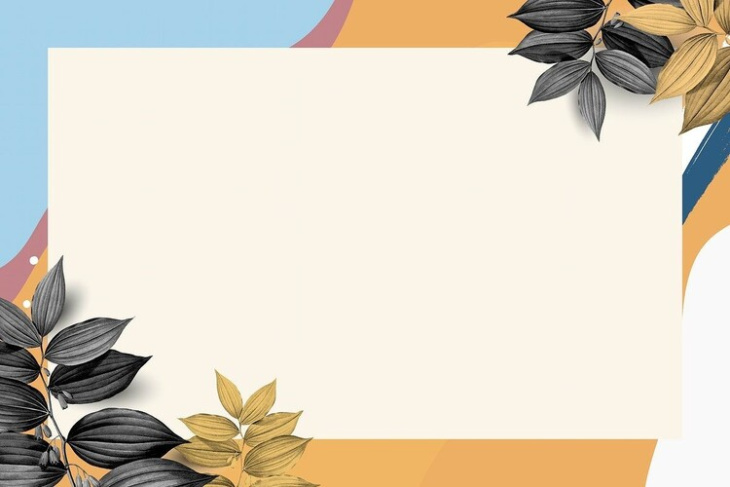 Trẻ thực hiện
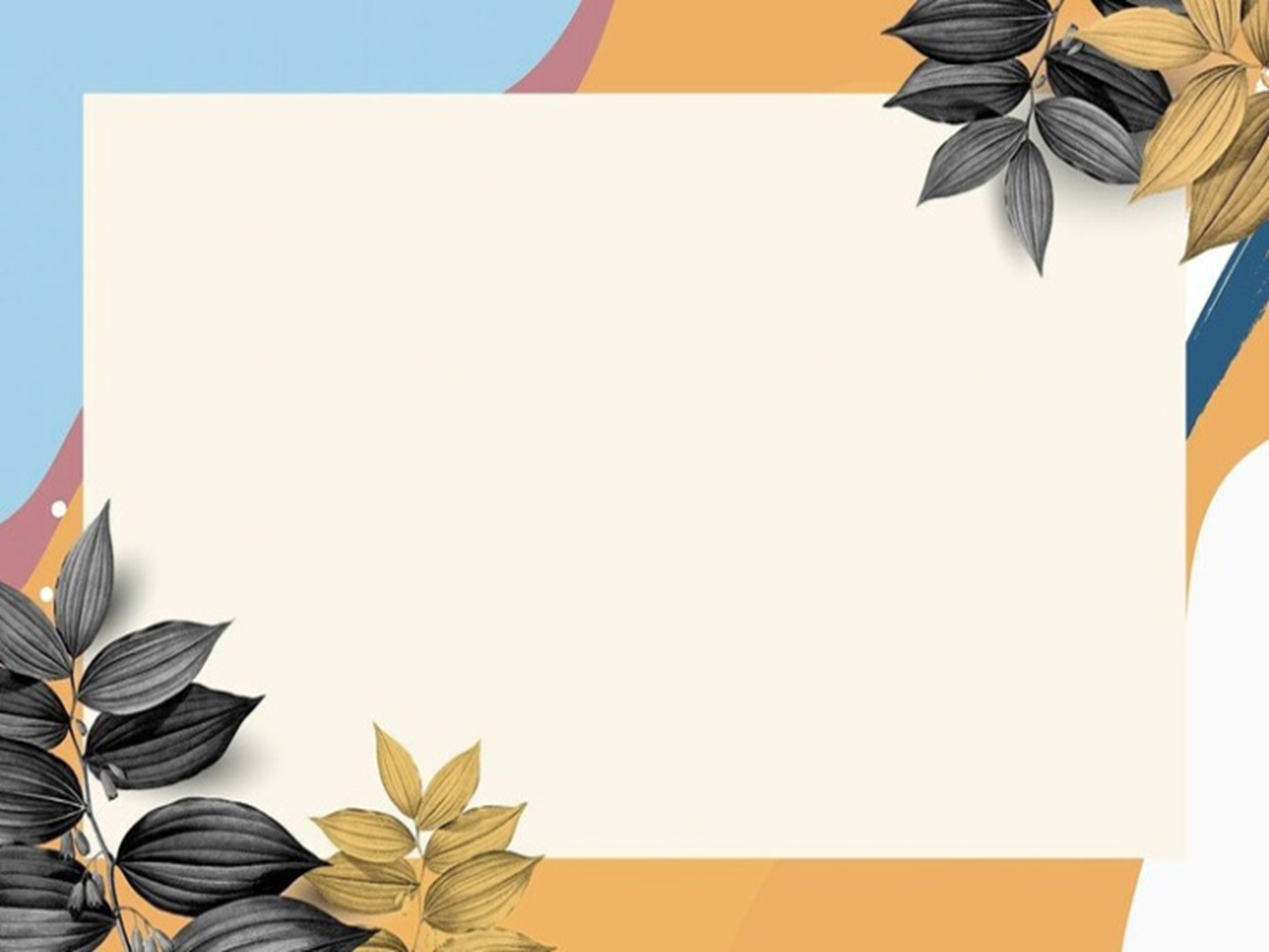 Nhận xét sản phẩm